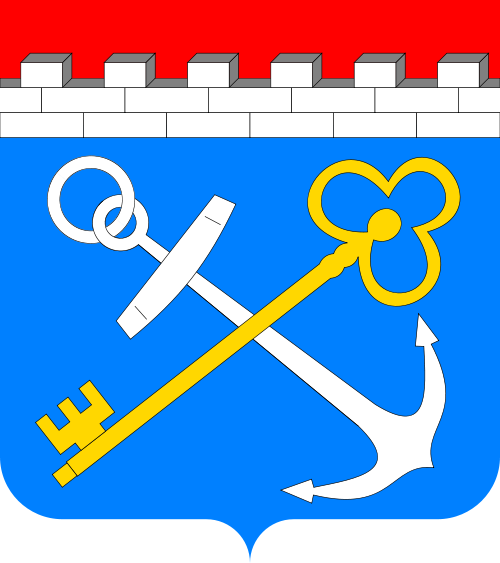 Комитет по развитию малого,                                                                         
среднего бизнеса и потребительского рынка
Ленинградской области
«ГРАНТ НА МИЛЛИОН»
Финансовое обеспечение затрат, связанных                                                                      с реализацией бизнес-проектов

2025
ОБЩАЯ ИНФОРМАЦИЯ
*2025 год - 3 000 000 рублей
3 номинации х 1 000 000 
*сумма гранта  - до   1 000 000 рублей
*сумма софинансирования проекта – 25% от суммы ПРОЕКТА
1 000 000 рублей - ГРАНТ
не менее 334 000 рублей - СОФИНАНС
ИТОГО ПРОЕКТ – не менее 1 334 000 рублей
Что такое бизнес-проект Постановление Правительства ЛО от 21.07.2022 № 507
Это мероприятия 
в рамках предпринимательской деятельности 
и развития бизнеса с целью создания 
продукта, услуги или иного результата, приносящего прибыль 
Грант НЕ предоставляется на текущие затраты предприятия!

! НОМИНАЦИИ 
утверждаются распоряжением комитета
Номинации 2025
Лучший бизнес-проект «Креативный продукт»
бизнес-проекты, направленные на создание и коммерческую реализацию 
креативного продукта в сферах:  мода, дизайн, арт-индустрия, деятельность частных музеев

Лучший бизнес-проект «Серебряный возраст»
бизнес-проекты, созданные предпринимателями «серебряного возраста», направленные на улучшение качества жизни населения региона (без ограничения сферы деятельности).
Главный критерий - возраст предпринимателя: женщины от 55 лет, мужчины от 60 лет 
(бизнес, созданный не раннее этого возраста)

Лучший бизнес-проект «Бренд в сфере туризма»
бизнес-проекты, способствующие  развитию туристической индустрии, созданию и продвижению туристических брендов, организация путешествий и отдыха, лагерей активного (событийного) отдыха, создание зон для тактических игр и квестов военно-патриотической и командообразующей направленности

*НОМИНАЦИИ утверждаются распоряжением комитета
УСЛОВИЯ ОТБОРА ПОЛУЧАТЕЛЕЙ гранта
соответствие получателя гранта на дату подачи заявки требованиям, установленным Порядком: п. 1.5, 2.4, 2.5
соответствие сметы затрат по проекту направлениям и требованиям Порядка: п. 1.7
комплектность документов в составе заявки: п. 2.6
предоставление документов в установленный объявлением срок
! Победители конкурсного отбора – это участники, набравшие наибольшее количество баллов и занявшие 1-е место в рейтинге                   в номинации
ТРЕБОВАНИЯ К СОИСКАТЕЛЮ
является субъектом МСП (включен в Единый реестр МСП rmsp.nalog.ru)
осуществляет деятельность в Ленинградской области 
состоит на налоговом учете в Ленинградской области
не осуществляет производство/реализацию подакцизных товаров и(или) добычу полезных ископаемых (выписка ЕГРЮЛ/ЕГРИП)
допустимая задолженность по налогам не превышает 30 000 рублей
нет просроченной задолженности по возврату в бюджет субсидий
не признан нарушителем по полученным мерам поддержки (rmsp-pp.nalog.ru)
иные требования Порядка предоставления субсидий
ПОДАЧА ЗАЯВКИ
в электронном виде через личный кабинет системы ssmsp.lenreg.ru
документы подписываются 
усиленной квалифицированной электронной подписью
сканы документов должны быть
надлежащего качества (читаемые)
заявку можно отозвать на доработку 
по кнопке «Отозвать заявку»
1.направления затрат по проекту для финансового обеспечения и софинансирования
Оформление результатов интеллектуальной собственности
Аренда, строительство или ремонт нежилого помещения (включая стройматериалы и оборудование для ремонта
Аренда или приобретение основных средств (кроме легковых ТС, мобильных телефонов, планшетов)
Образовательные услуги по повышению квалификации работников
2. направления затрат по проекту для финансового обеспечения и софинансирования
Технологическое присоединение (электросети, газ, вода, тепло, водоотведение)
Оплата услуг связи, в том числе доступа в Интернет                                              (при реализации бизнес-проекта)
Техническая поддержка, наполнение, развитие и продвижение проекта в СМИ и сети Интернет (хостинг, регистрация доменных имен, поисковая оптимизация, модернизация сайта и соцсетей)
Приобретение ПО и неисключительных прав на ПО 
(расходы на получение прав, настройку, модификацию, сопровождение ПО)
3. направления затрат по проекту для финансового обеспечения и софинансирования
Приобретение производственного и газового оборудования для создания или развития, модернизации производства товаров и услуг
Озеленение и благоустройство территории, 
предусмотренные проектом
Приобретение сырья и расходных материалов, необходимых для производства продукции
Оплата полиграфии, издательской продукции, 
предусмотренной бизнес-проектом
1. комплект документов
Заявление по форме (формируется в системе)
Смета затрат для реализации бизнес-проекта 
по форме – Приложение 2 к Порядку
Описание бизнес-проекта:
Цель бизнес-проекта
Информация об актуальности и значимости проекта для социально-экономического развития Ленинградской области
Характеристика и описание продукта (услуги)
Перечень работ и план-график выполнения мероприятий по реализации бизнес-проекта
Обоснование затрат, связанных с реализацией бизнес-проекта
2. комплект документов
Описание бизнес-проекта:
6. Информация о приросте  высокопроизводительных мест или увеличении ССЧ, увеличении выручки или оборота продукции, 
или о выходе на экспорт
7. Информация о расширении сферы услуг/производства товаров 
8. Информация об опыте и квалификации участника 
и сотрудников – участников реализации проекта
9. Информация об использовании инновационного 
подхода (при наличии)
ПРЕЗЕНТАЦИЯ бизнес-проекта 
PDF или PPTX
ОТВЕТСТВЕННОСТЬ ПРЕДПРИНИМАТЕЛЯ
Ответственность за полноту и достоверность информации и документов в заявке, а также за своевременность их предоставления несет соискатель!
! Затраты по проекту должны производиться 
только в безналичном порядке, 
с расчетных счетов субъекта МСП, открытых для ведения 
предпринимательской деятельности
1. ОБЯЗАТЕЛЬСТВА пОЛУЧАТЕЛЯ гранта
Использовать средства гранта:
по целевому назначению, в пределах сметы затрат, 
в сумме в соответствии со сметой затрат
в течение 12 мес. со дня перечисления средств получателю
Осуществлять деятельность в течение 3-х лет 
с момента получения гранта
Сохранение среднесписочной численности – 90% 
в году получения гранта
2. ОБЯЗАТЕЛЬСТВА пОЛУЧАТЕЛЯ гранта
Выплата заработной платы сотрудникам 
в году получения гранта – не ниже МРОТ, установленного в Ленинградской области
Не отчуждать имущество (основные средства, оборудование, оргтехника, инвентарь), приобретенное в рамках проекта, 
в течение 3 лет с момента получения гранта
Увеличение объема выручки в году получения гранта – не менее, чем на 2% по отношению к предыдущему году
в году получения гранта
ОТЧЕТНОСТЬ!!!
ОТЧЕТНОСТЬ
ЕЖЕКВАРТАЛЬНЫЙ ОТЧЕТ О ДОСТИЖЕНИИ РЕЗУЛЬТАТА 
ЕЖЕКВАРТАЛЬНЫЙ ОТЧЕТ О РАСХОДАХ СРЕДСТВ ГРАНТА
с приложением подтверждающих документов (договоры, платежные поручения, накладные, УПД, акты выполненных работ,
до 15-го числа месяца, следующего за отчетным кварталом
ЕЖЕМЕСЯЧНЫЙ ОТЧЕТ о реализации плана мероприятий по достижению результатов предоставления гранта 
не позднее 10-го рабочего дня месяца, следующего за отчетным месяцем
ОТЧЕТ о достижении показателей финансово-хозяйственной деятельности  
и реализации плана мероприятий
до 15 февраля года, следующего за отчетным годом
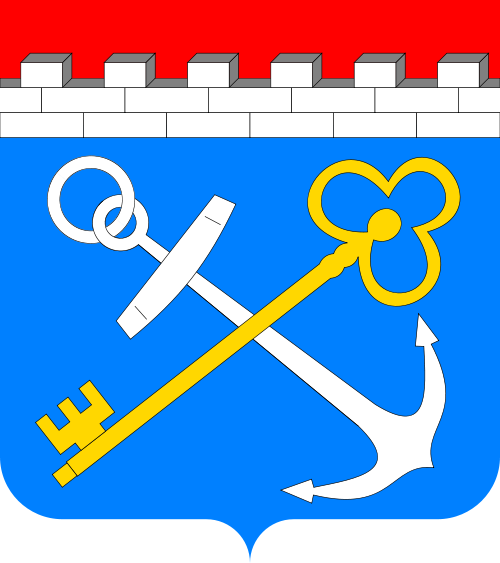 Комитет по развитию малого, среднего бизнеса 
и потребительского рынка
Ленинградской области
Информация о датах приема заявок и порядке предоставления 
субсидий и грантов msp.lenobl.ru   и    813.ru
Консультации ГКУ «ЛОЦПП» 
8 (812) 576-64-06
17